Refusal Strategies
“Always Have an Exit Strategy” 
-Unknown
What are REfusal Strategies?
Pause for Discussion
[Speaker Notes: Ways to say no]
When Is a TimE You May NEED A REFUSAL StratEGY?
Pause for Discussion
[Speaker Notes: Ways to say no]
What are refusal strategies?
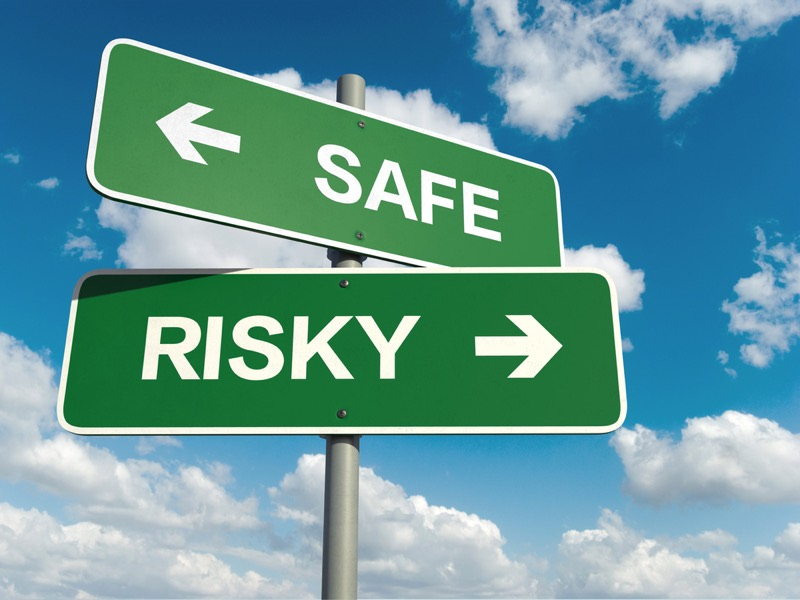 Refusal strategies are a way to say no to avoid a high risk situation
High risk situations are categorized by something that have an increased likelihood to have a negative outcome 
Examples: Using tobacco/drugs/alcohol, Not wearing seatbelt/protective gear, texting and driving, illegal activities
Source: Pixbay
Refusal Skills
Being prepared to use a refusal skill increases the likelihood that you will make a positive decision when faced with a high risk situation
Many teens know the right decision to make but fall victim to peer pressure or poor decision making when it comes to harmful situations
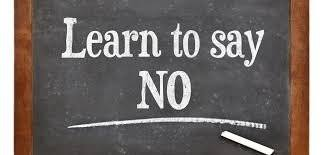 Source: Pixbay
Types of Refusal Skills
Make an Excuse
I can’t stay, I’ve got to help my parent/guardian with something.
I’m already not feeling well that will make me sick.
Explain the Negative Consequences 
Did you see the news story about the kids who did that last week? 
I can’t take the risk, if I get in trouble my future will be on the line.
Tell the Truth
I’m not into that.
I’ll be suspended from the team...I just can’t risk it. 
Make a joke
Sometimes laughter can lighten a serious mood
Things to Keep in Mind
Say no, be polite but clear
Stay focused, be true to yourself 
Stand your ground, don’t get talked into something you don’t want to do 
Walk away
Avoid risky situations 
Be Alright with Saying No
Sometimes you may feel left out or uncool because of your decisions. Being true to yourself can increase your confidence and inspire others
Application: Refusal Skills Walk-About
Your teacher has posted scenarios in the classroom. It is your job to travel in small groups to each of the posters to provide a refusal strategy. 
Make sure your responses are realistic...you never know when you may need them in the future.
Exit Ticket
What will be your “go to” refusal strategy to avoid risky situations?
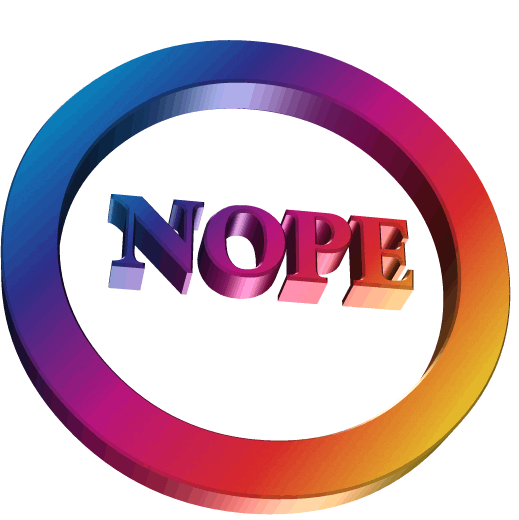 Source: giphy.com